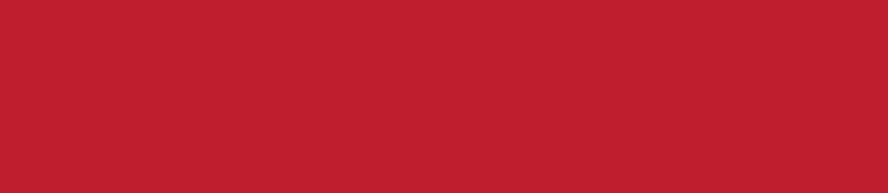 Community and Participation
KS1
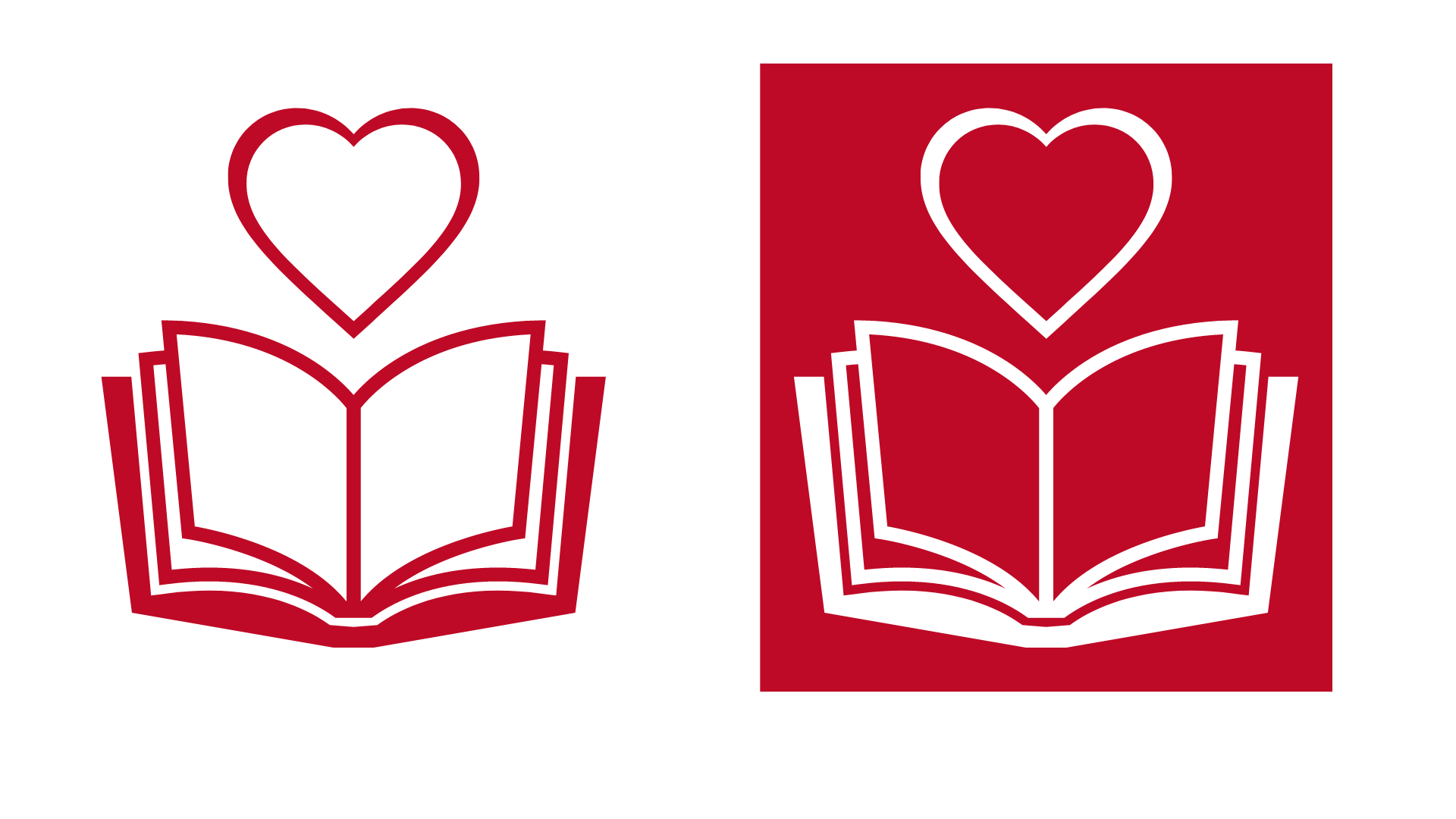 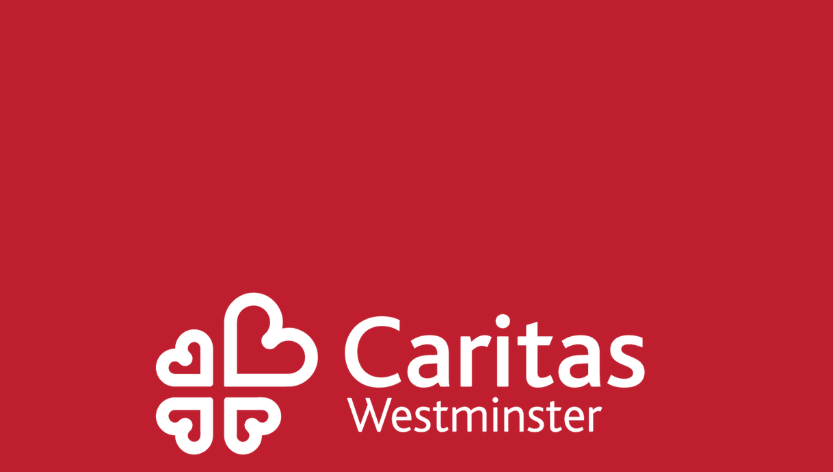 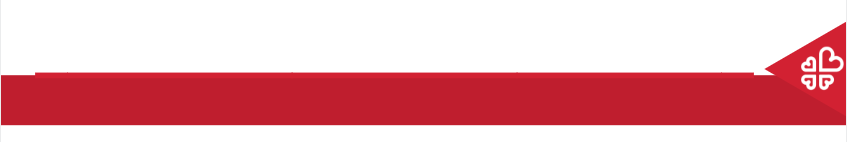 Starter
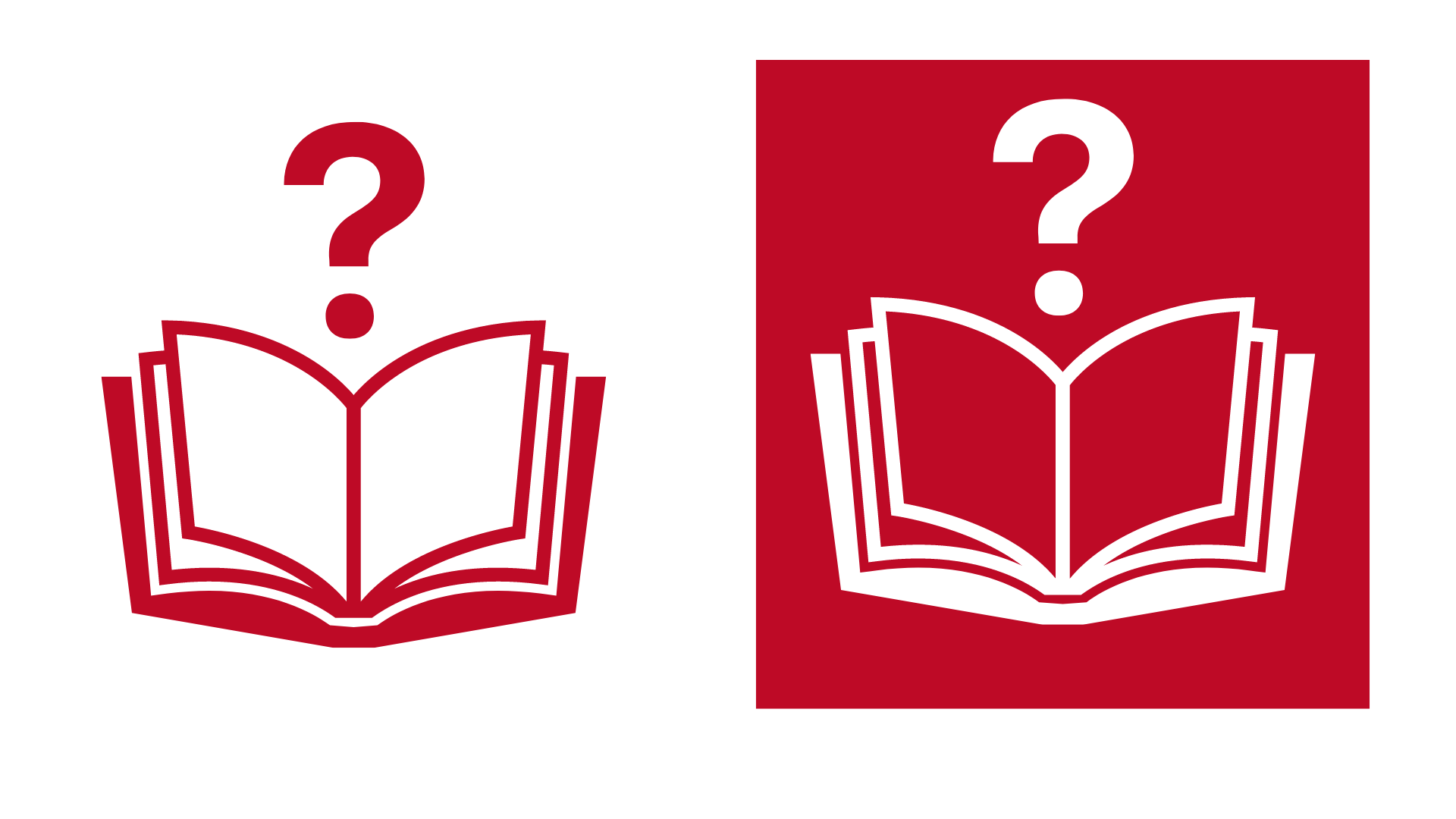 Think about all the people you know.
Do you always look out for them?
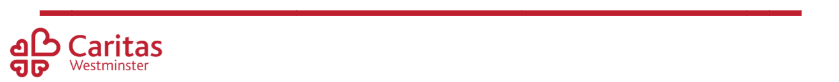 [Speaker Notes: Talk partners for 3 minutes
Gather responses]
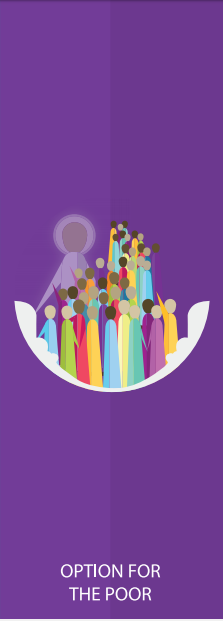 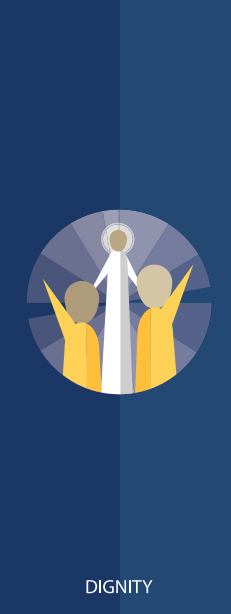 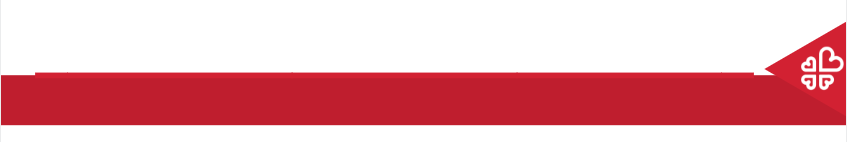 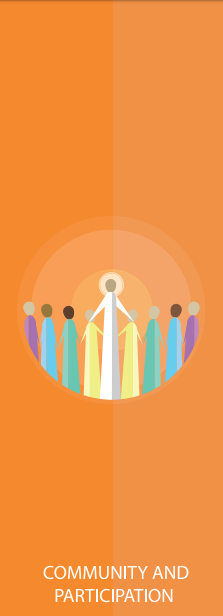 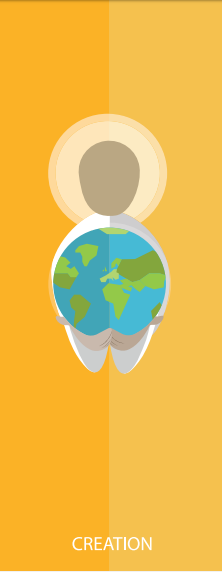 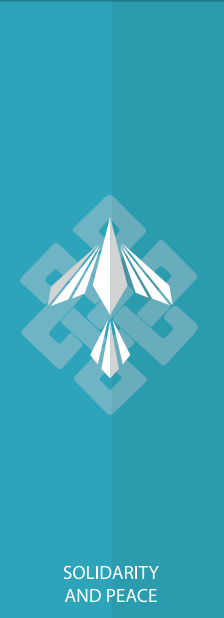 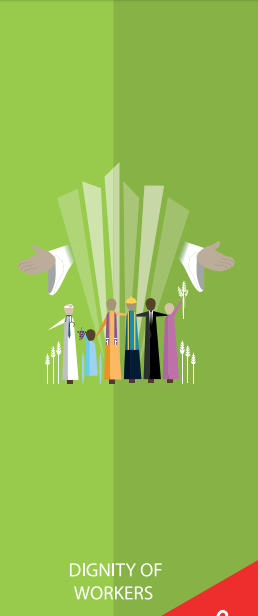 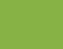 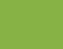 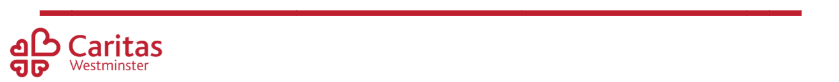 Catholic Social Teaching
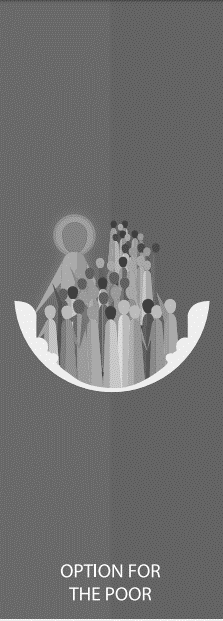 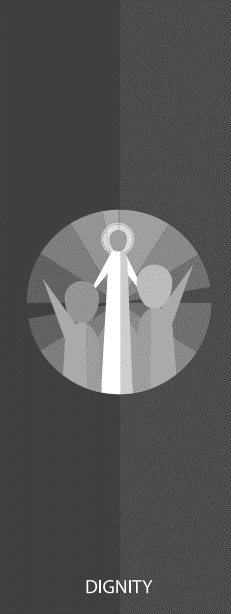 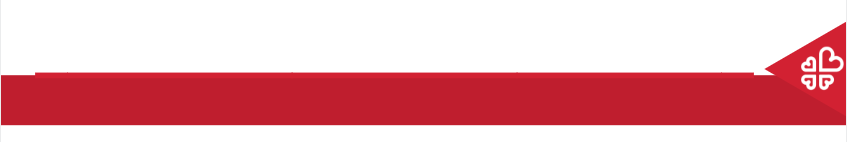 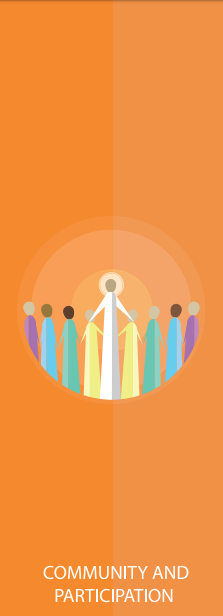 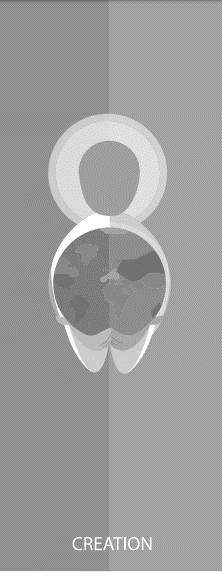 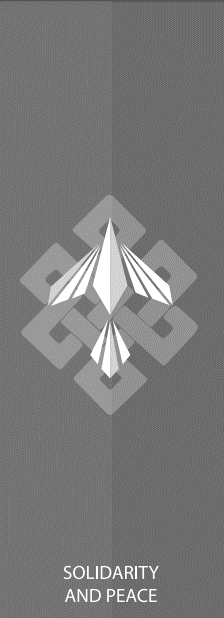 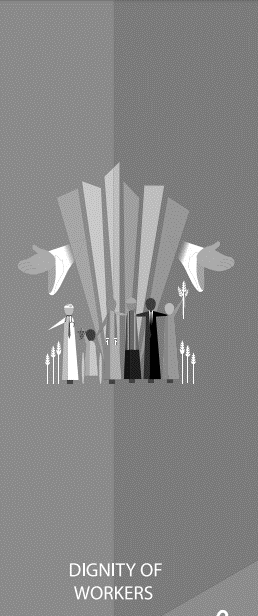 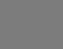 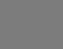 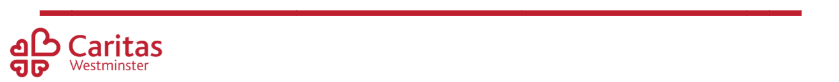 Catholic Social Teaching
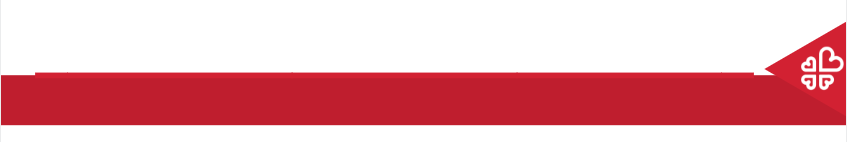 Community and Participation
Your community is the people around you.
What communities are you a part of?
(Think about: your school, class, hobbies, sports, etc.)
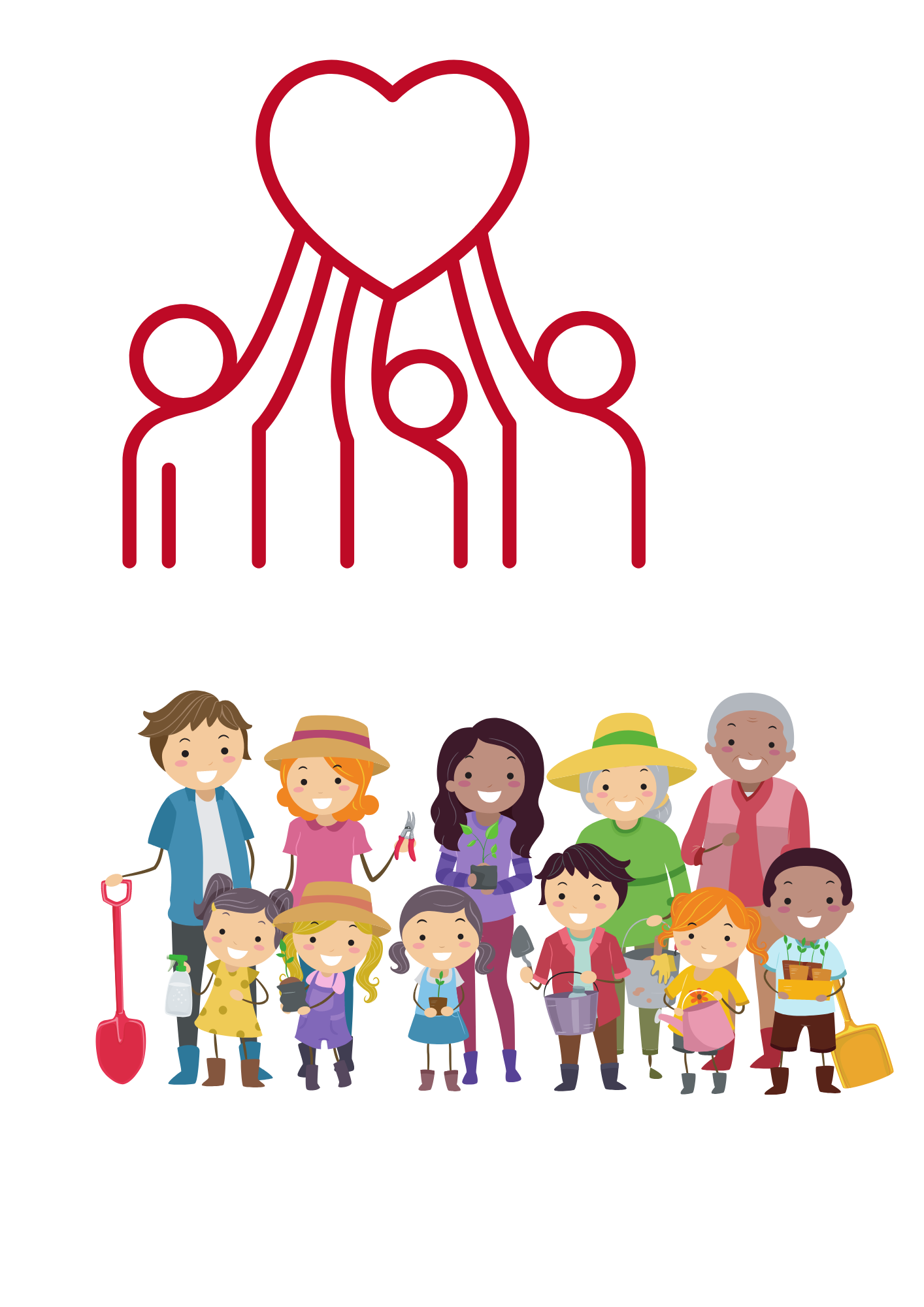 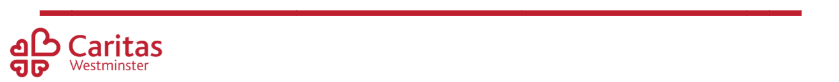 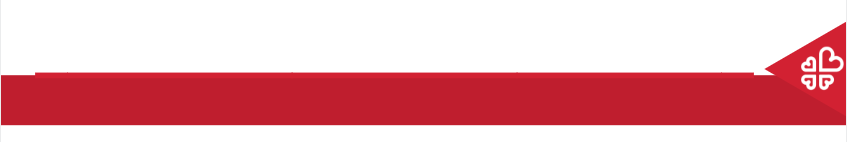 Community and Participation
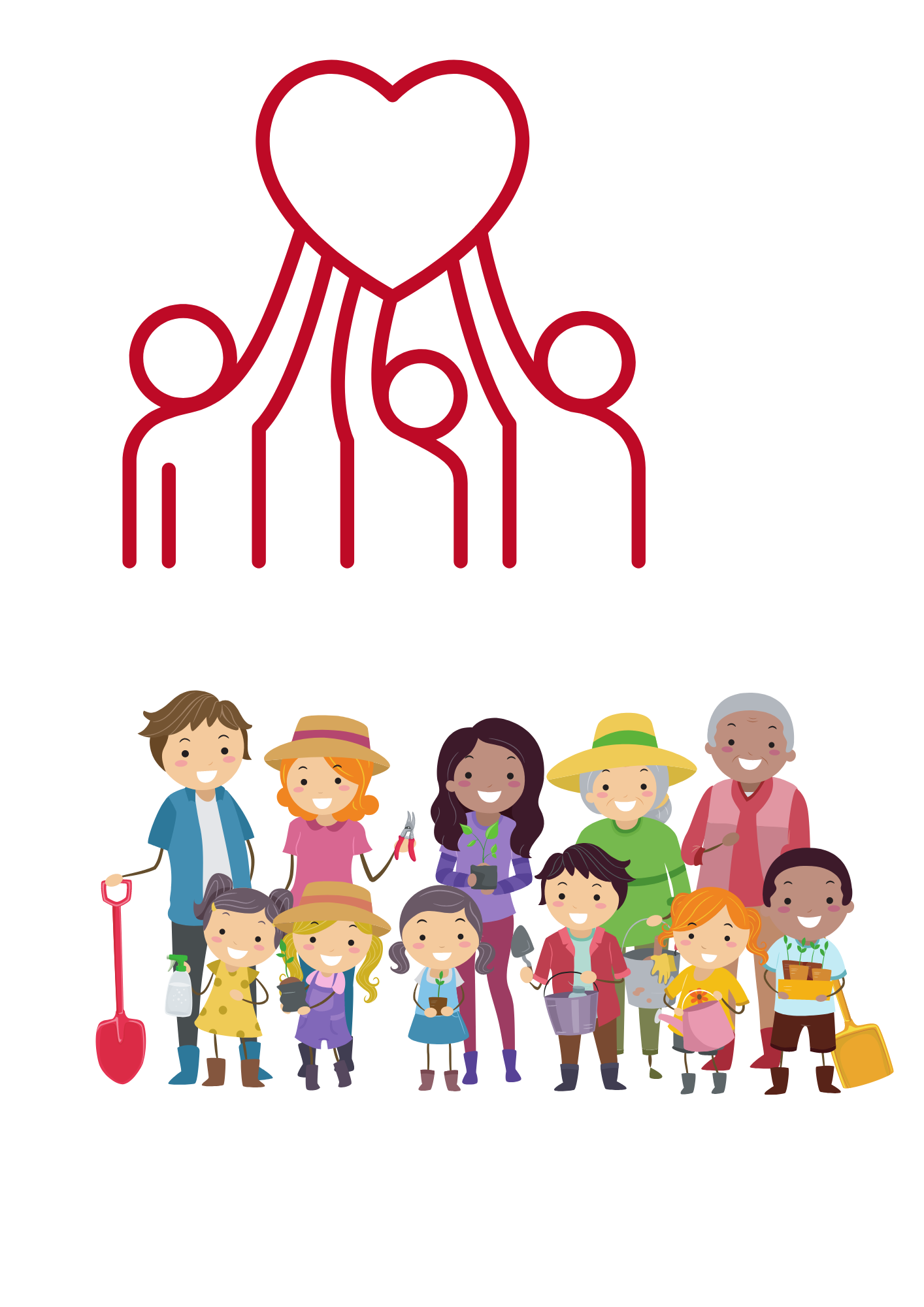 God loves us all.
He wants us to show that love to each other too.
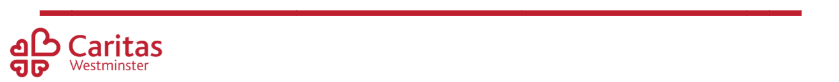 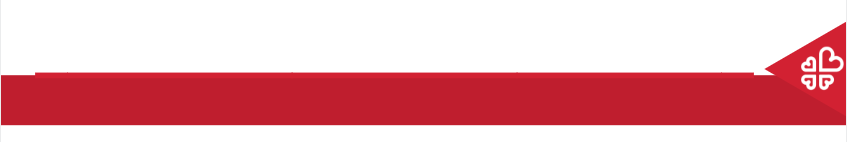 Community and Participation
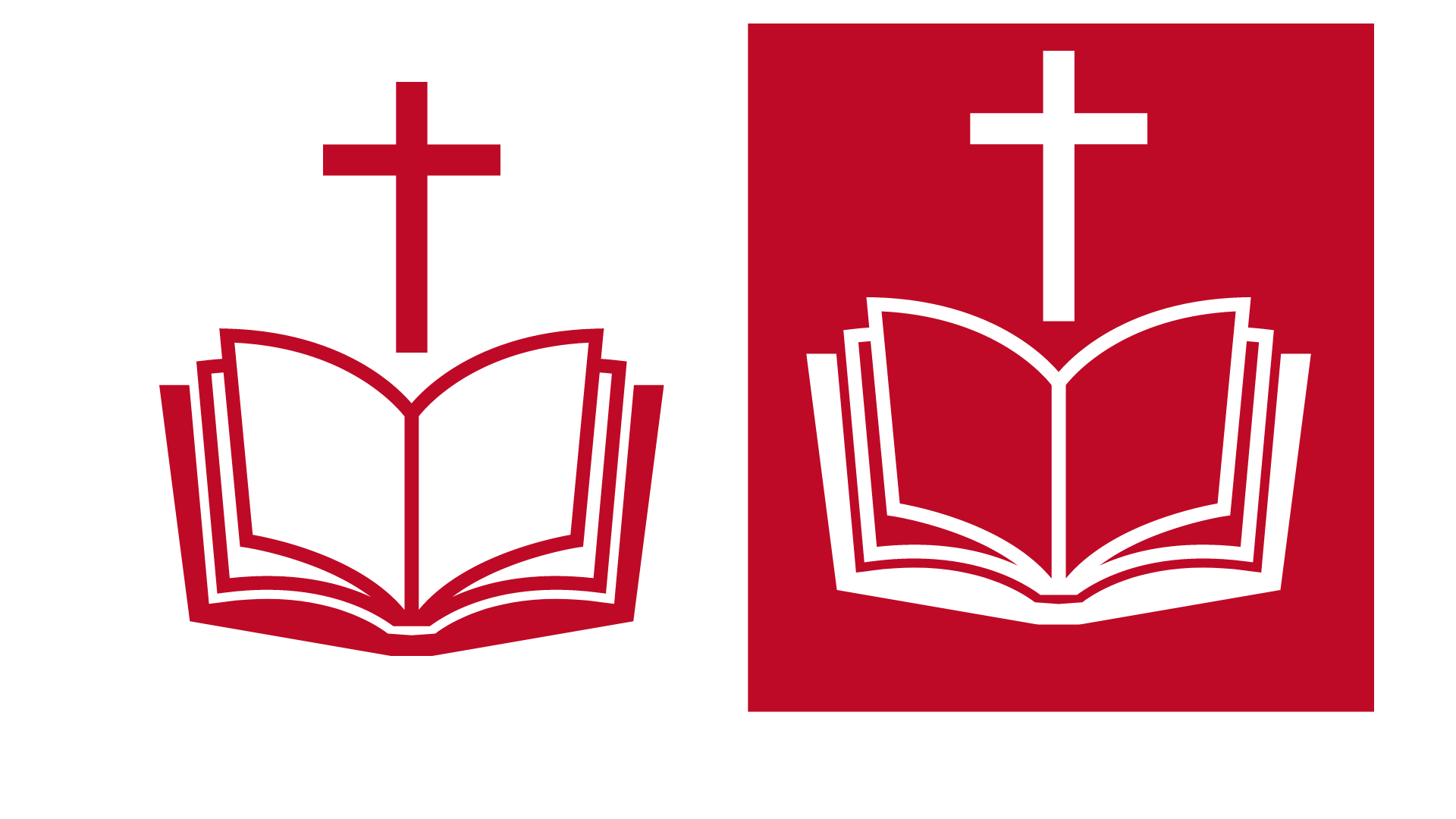 ‘Love one another: just as I have loved you ... By this all people will know that you are my disciples.’
John 13:34-35
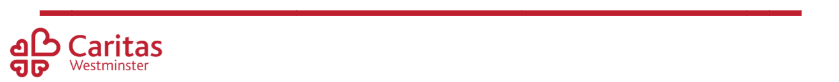 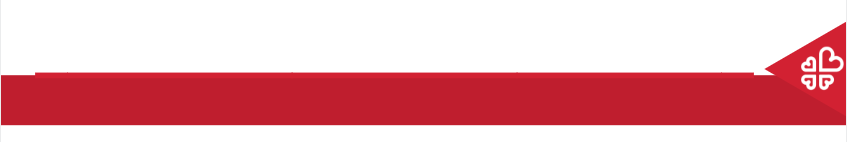 Community and Participation
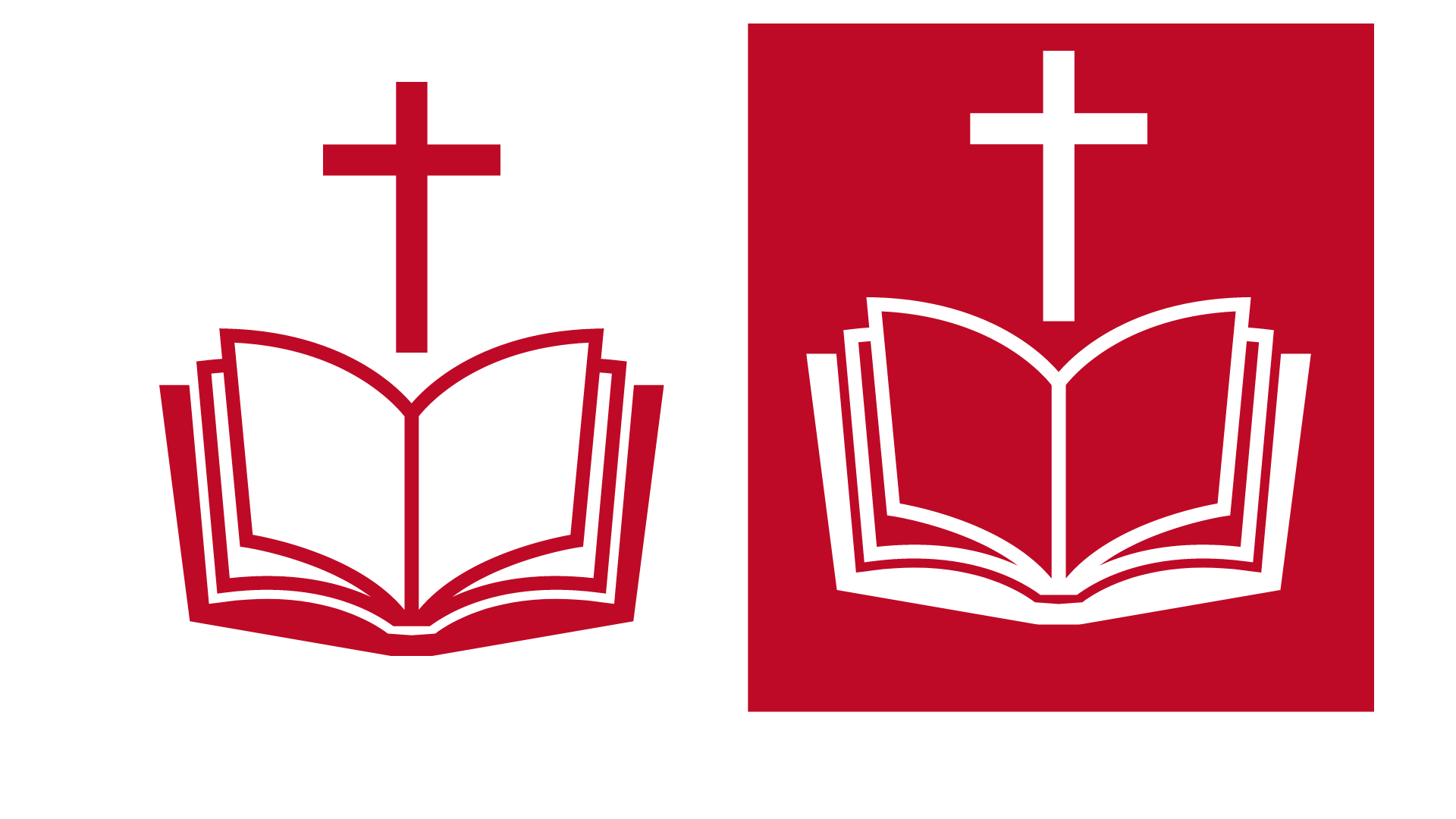 ‘You shall love your neighbour as yourself.’
Matthew 22:37-39
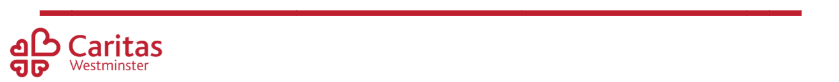 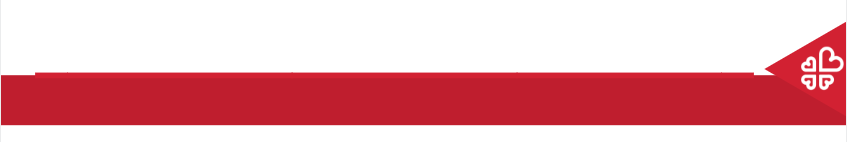 Community and Participation
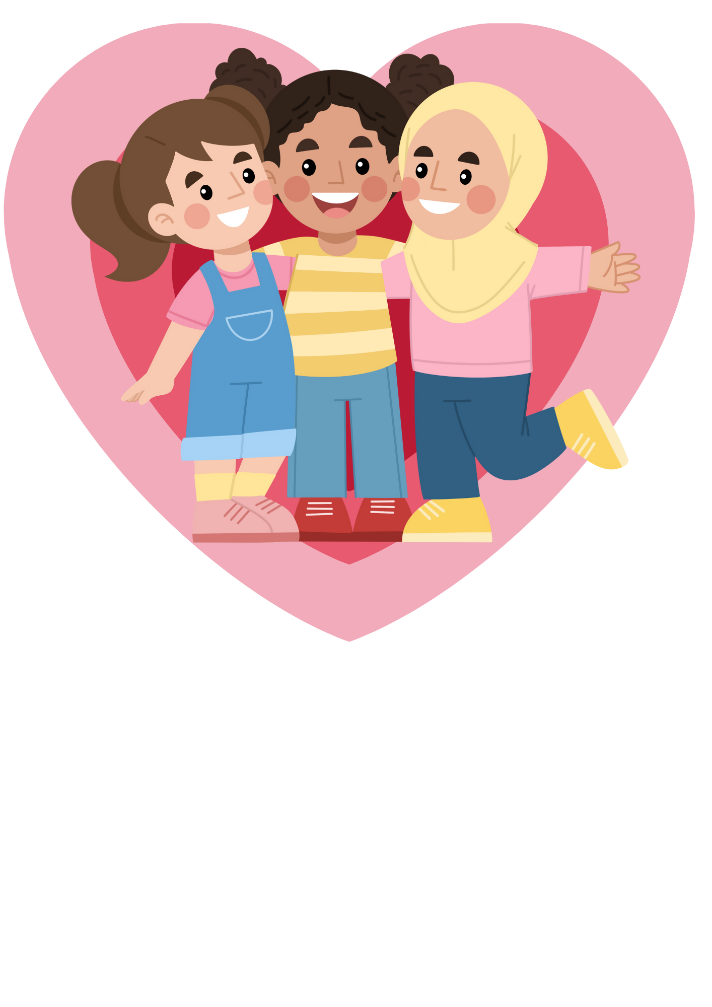 Who is your neighbour?
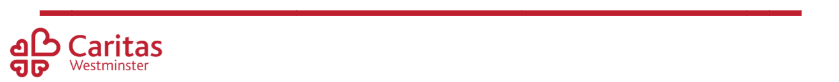 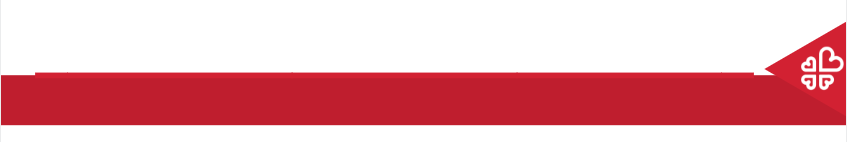 Community and Participation
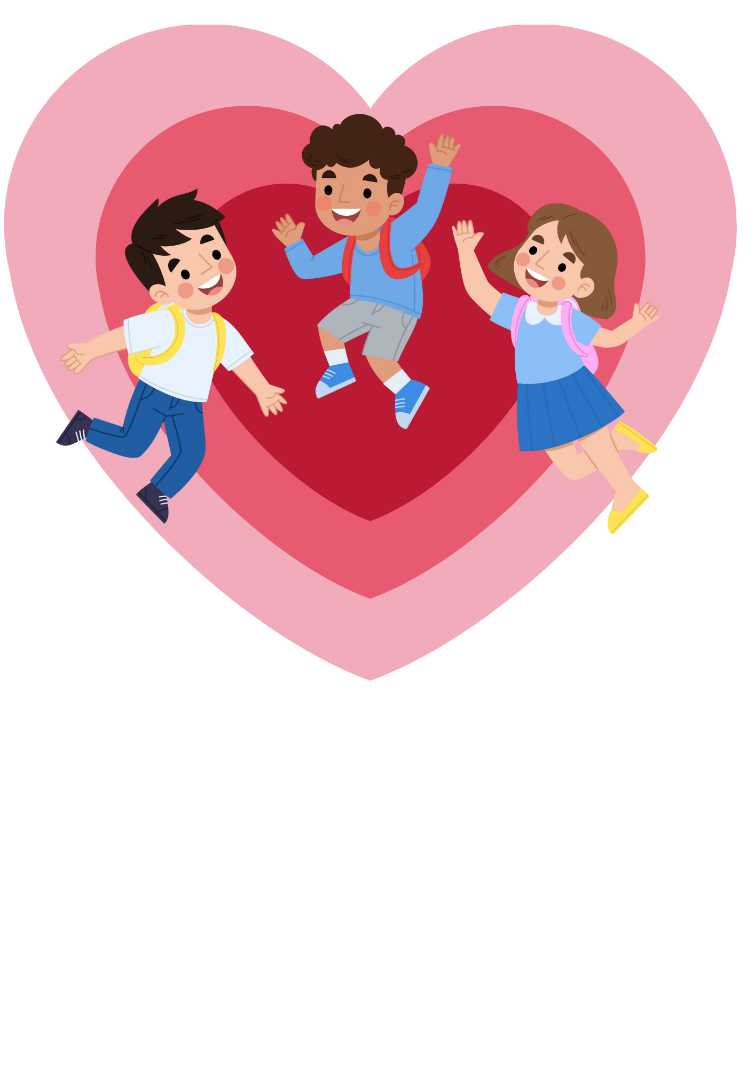 Your neighbours aren’t just the people who live next door to you.
Your neighbours are everyone around you.
When was the last time you did something kind to your neighbour?
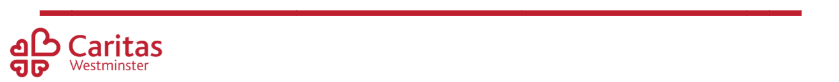 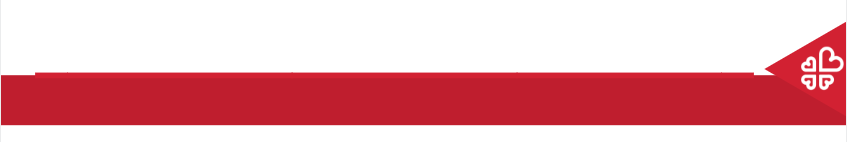 Main Activity
In the person, draw or write the names of your neighbours.
In the heart, draw or write ways that you could help those people.  
Think about your friends, family, people in your school, people in your after school clubs.
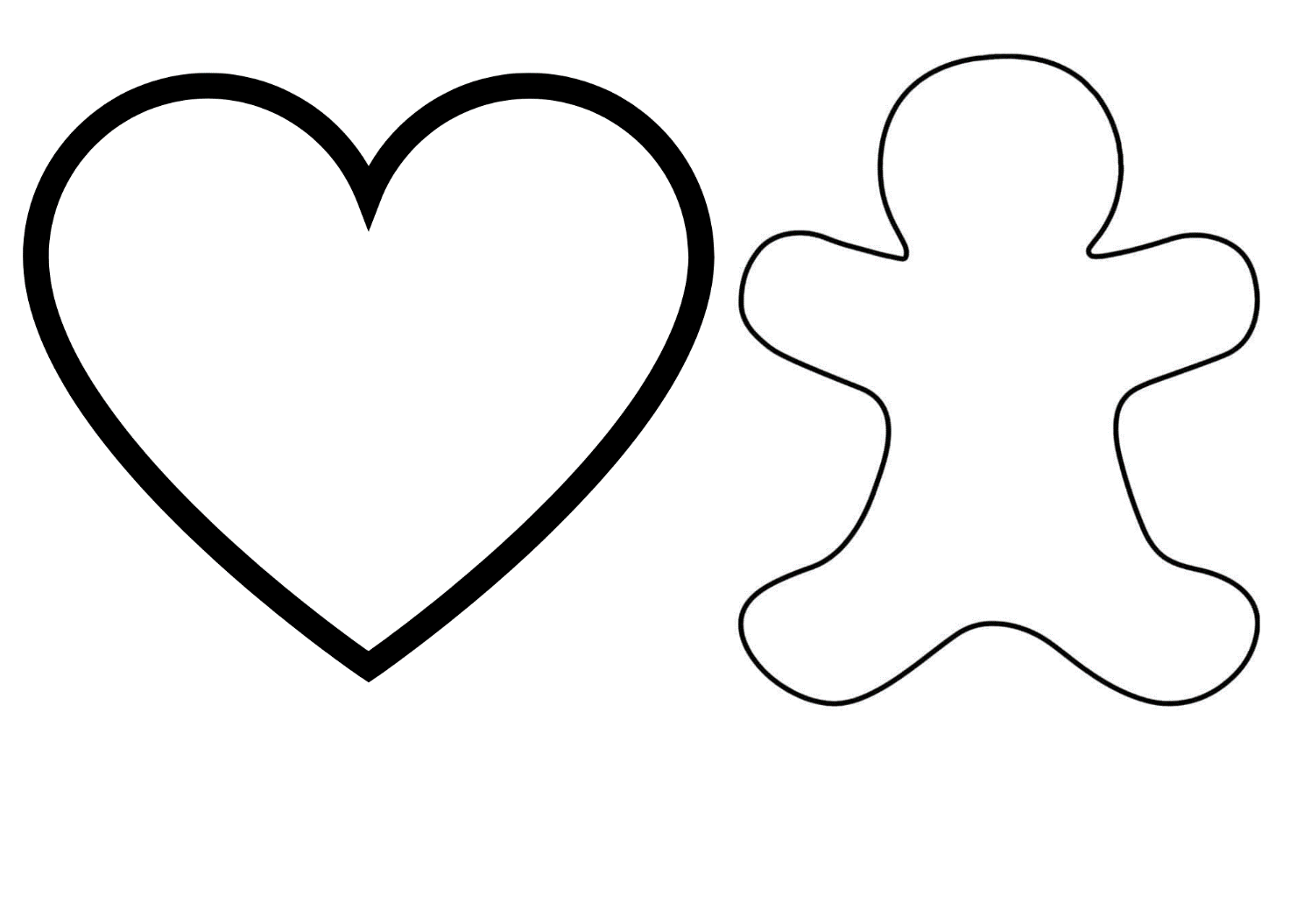 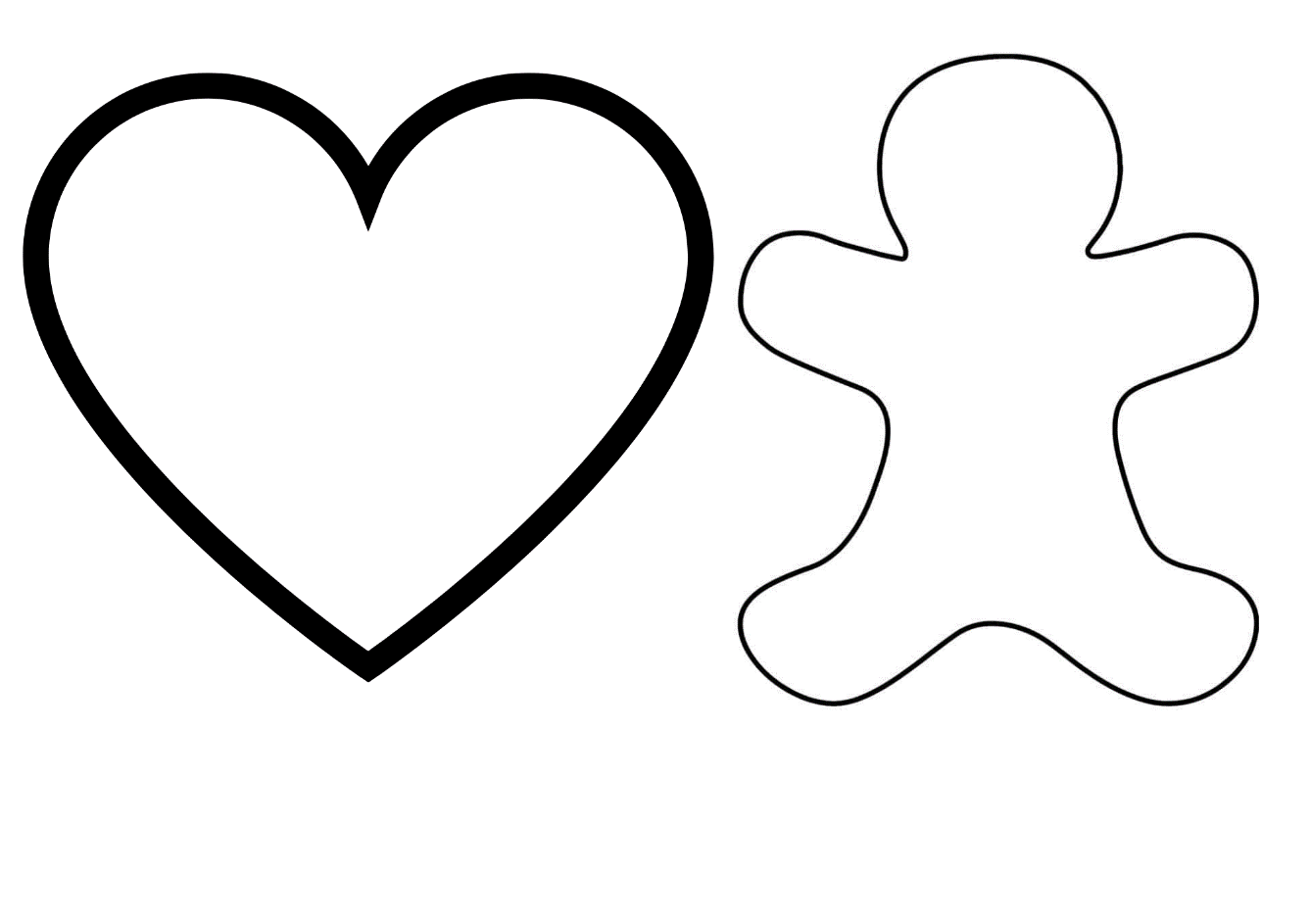 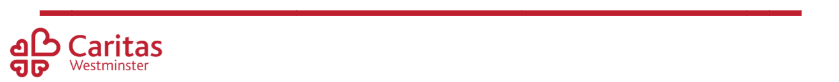 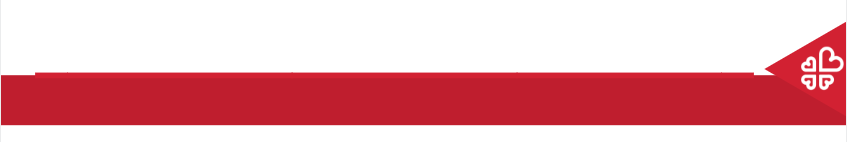 Plenary
‘Help others when they are sad or angry – this is what Jesus wants you to do.’ 
Galatians 6:2
Can you think of a time you helped someone when they were upset?
Write or draw a picture of it.
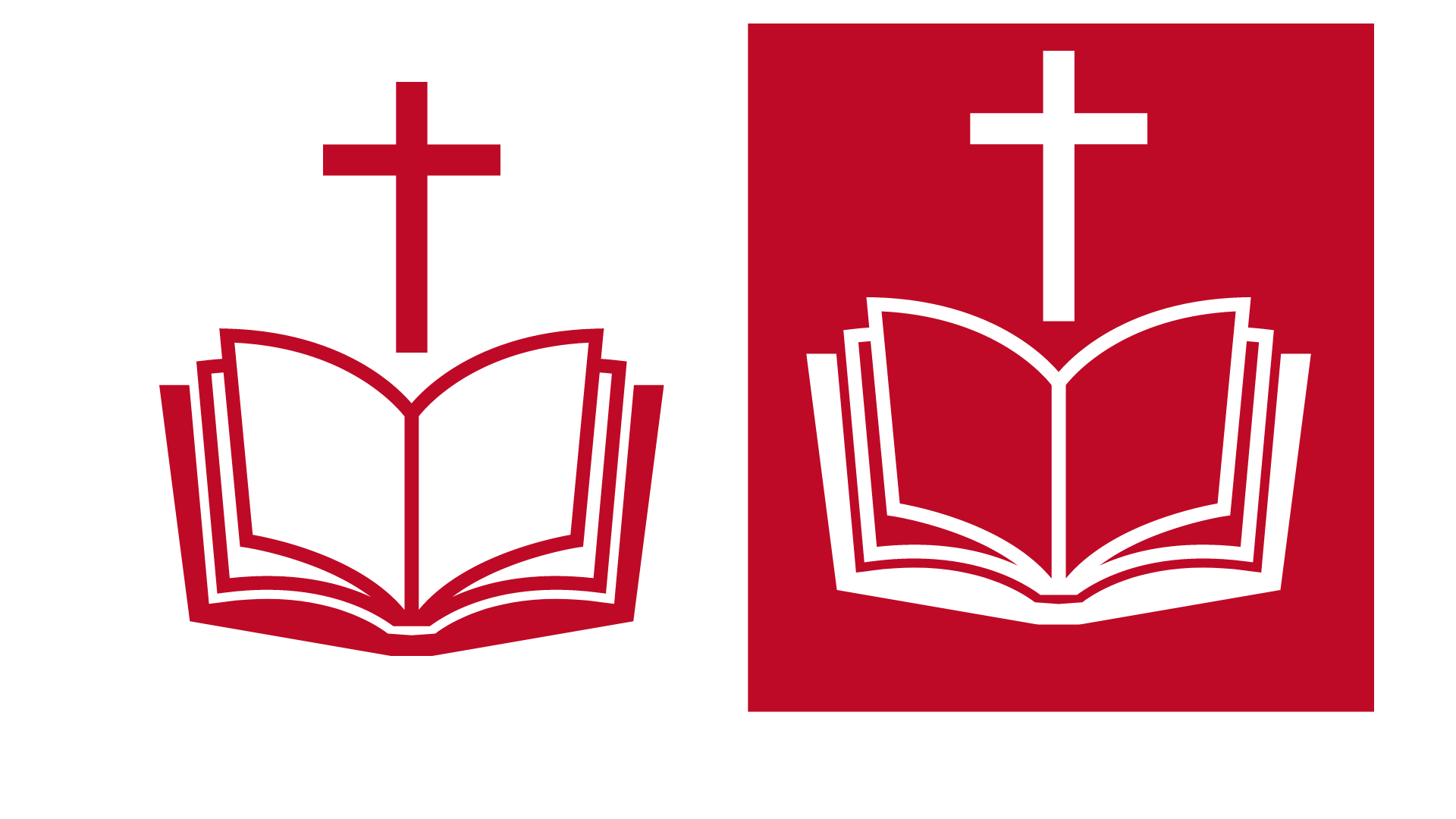 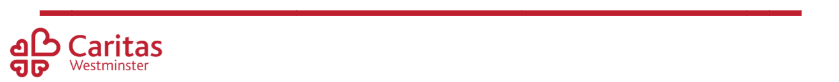